Fachschaft Psychologie Universität des Saarlandes
Vorstellungspräsentation Tag der offenen Tür 2020
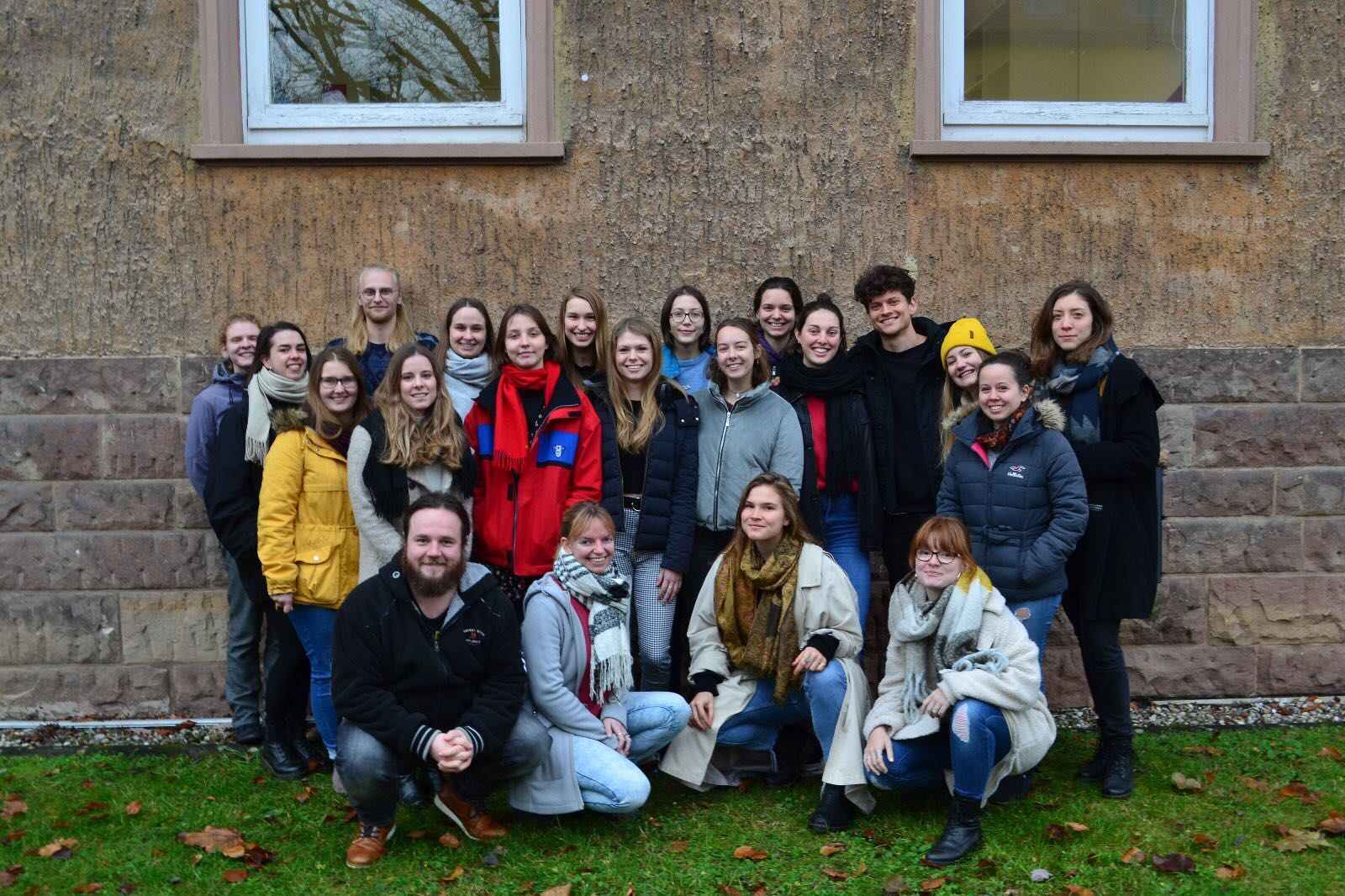 Die Fachschaft
Wer sind Wir?
Zur Zeit ca. 24 Mitglieder 
Gewählte Mitglieder (Stimmrecht in Wahlen) und Freiwillige
Wahlen zum Fachschaftsrat 1x pro Jahr 
Regelmäßige Treffen 1x pro Woche, zwischendurch Sondertreffen für weitere Planungen 
Neue Mitglieder sind immer willkommen, man kann schon ab dem 1. Semester dabei sein!
Kontakt: 
Facebook (Fachschaft Psychologie Uni Saarland)
Hompage (https://fachschaftpsychologieunisaarland.wordpress.com)
E-Mail (psycho.fsr.saarbruecken@gmail.com)
Unsere Aufgaben
Regelmäßige  Veranstaltungen
Orientierungswoche für Erstsemester 
Erstifahrt 
Psychoadvent 
Informationsveranstaltungen zu Praktika, Masterstudiengang und Psychotherapie-Ausbildung 
Institutsgrillfest 
Psychoparty im Blau
Veranstaltungshighlights 2019
Vorträge zur Psychoanalyse 
Vortrag Umweltpsychologie
Vortrag zur motivierenden Gesprächsführung
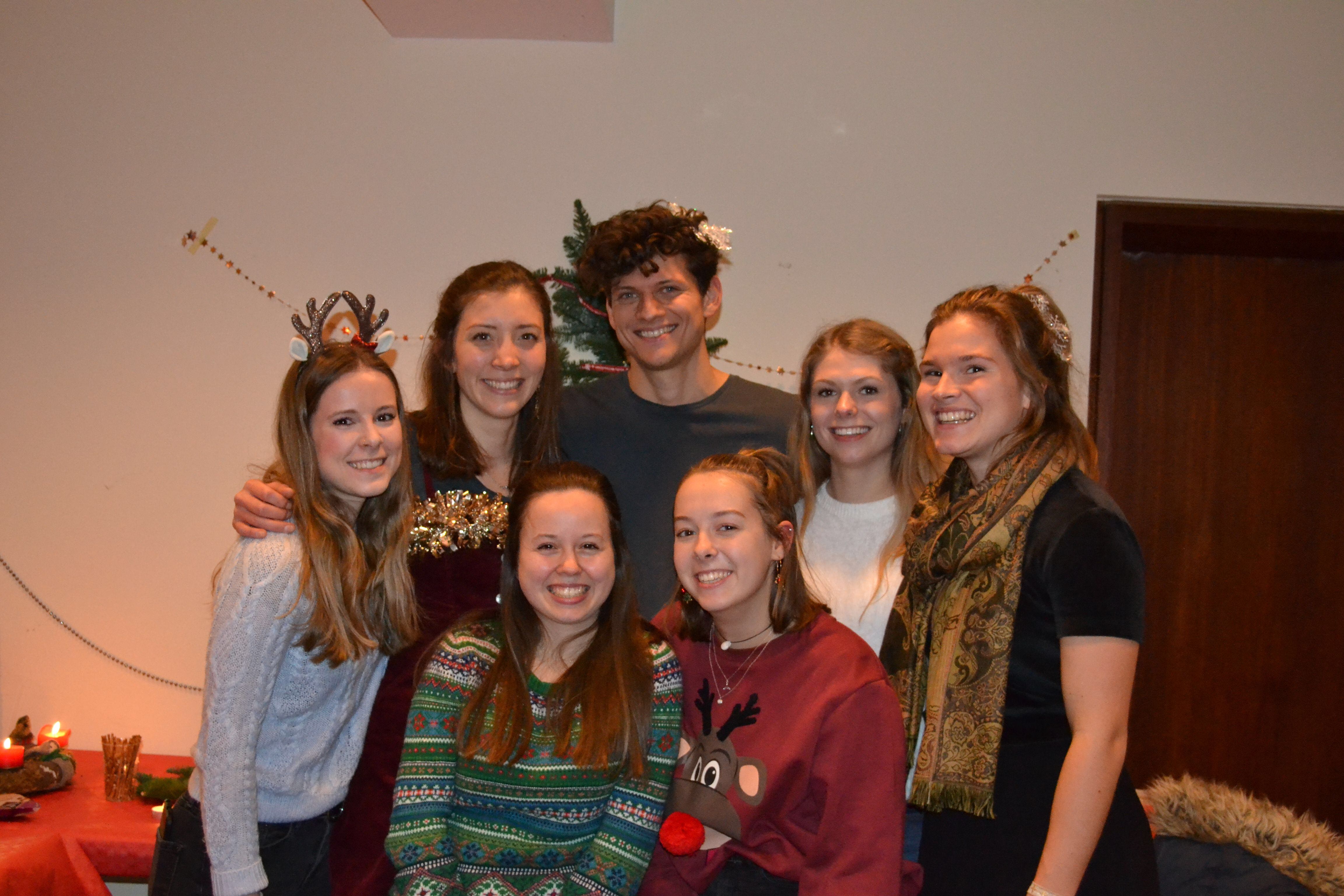 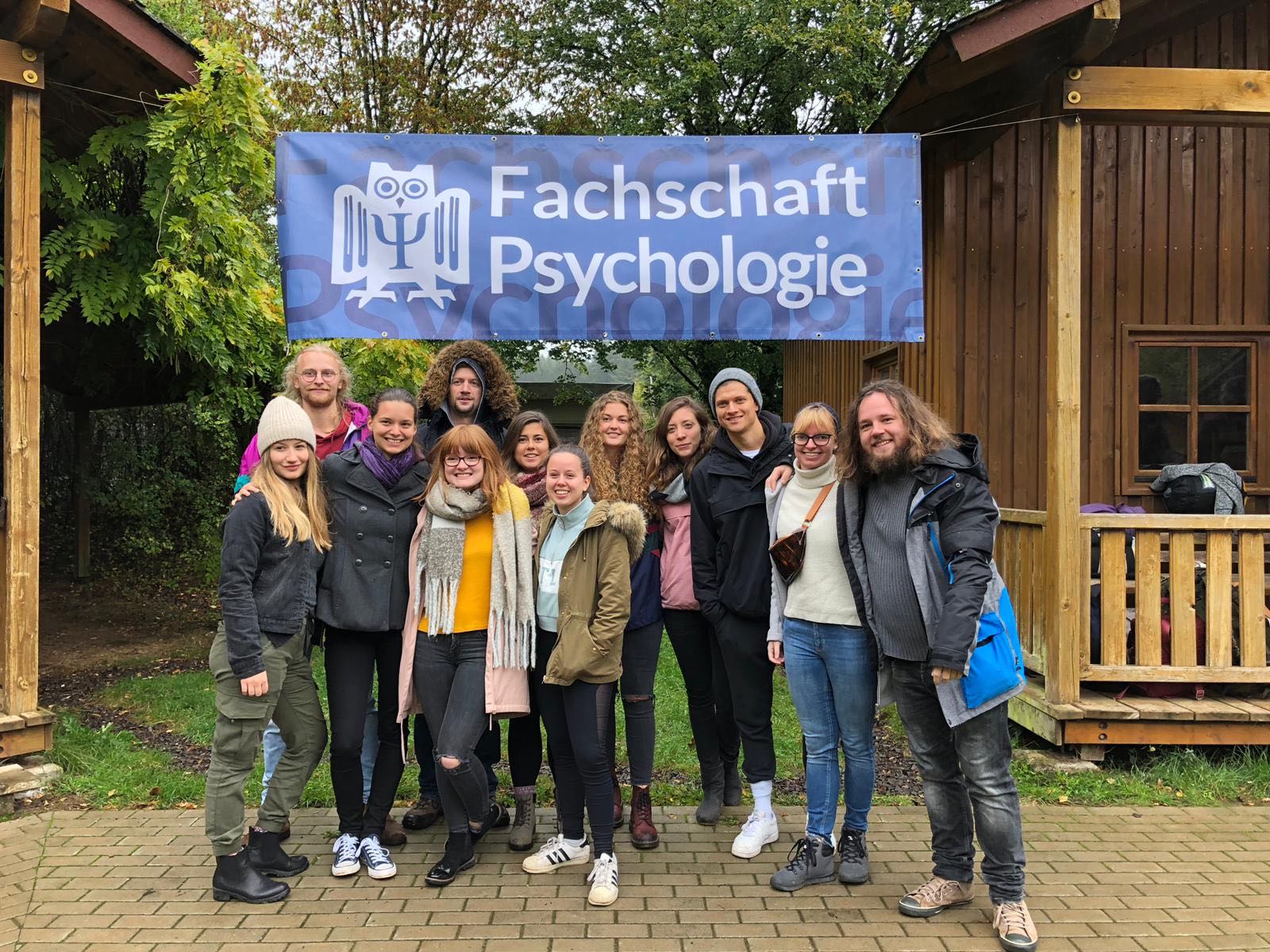 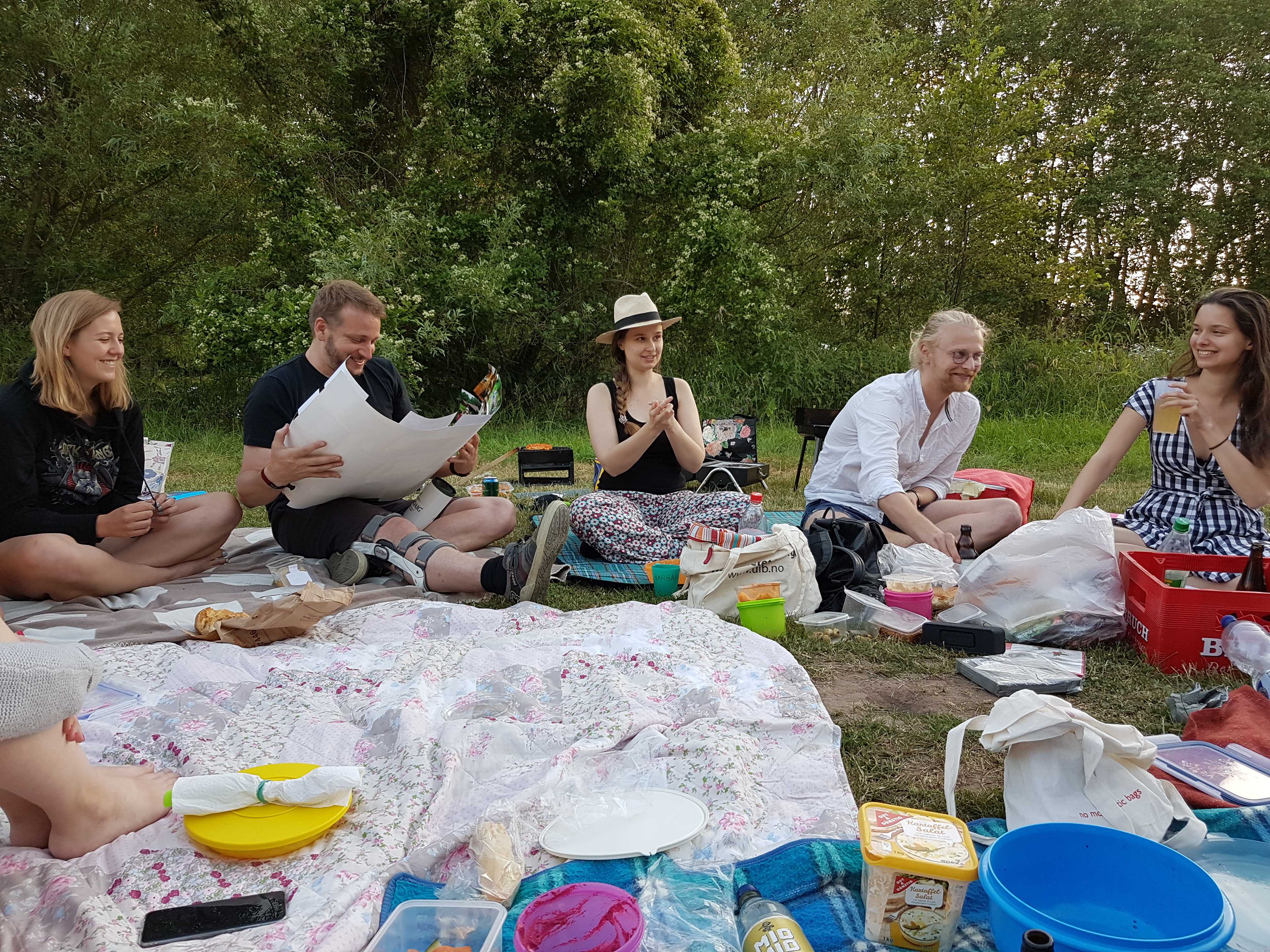 Vorstellung des Studiengangs
Polyvalenter Bachelor
Regelstudienzeit: 6 Semester
Abschluss: Bachelor of Science 
Je nach gewählten Seminaren entweder verschiedene Anwendungsschwerpunkte oder Fokus auf Psychotherapie
Polyvalenter bachelor: INhalte
Grundlagenbereich: Methoden, Datenanalyse, Grundlagen der Diagnostik, Empiriepraktikum (Durchführen eines Forschungsprojektes in Gruppenarbeit), Allgemeine Psychologie, Intra- und Interpersonelle Aspekte (Persönlichkeitspsychologie, Sozialpsychologie, Entwicklungspsychologie)
Anwendungsbereich: Klinische Psychologie und klinische Neuropsychologie,  Arbeits- und Organisationspsychologie, Diagnostik, Pädagogische Psychologie 
Nebenfach 
Praktikum 
Bachelorarbeit
Bachelorstudium mit Studium der Psychotherapie: INhalte
Regelstudienzeit: 6 Semester; Abschluss: Bachlor of ScienceBesonderheit: Qualifikation zum Masterstudiengang Psychotherapie
Grundlagenbereich: Methoden, Datenanalyse, Grundlagen der Diagnostik, Empiriepraktikum (Durchführen eines Forschungsprojektes in Gruppenarbeit), Allgemeine Psychologie, Intra- und Interpersonelle Aspekte (Persönlichkeitspsychologie, Sozialpsychologie, Entwicklungspsychologie)
Anwendungsbereich: Klinische Psychologie,  Arbeitspsychologie, Neuropsychologie, Diagnostik, Pädagogische Psychologie, Verfahrenslehre, Grundlagen der Medizin und der Pharmakologie  
Praktikum: Berufsqualifizierende Tätigkeit I
Bachelorarbeit